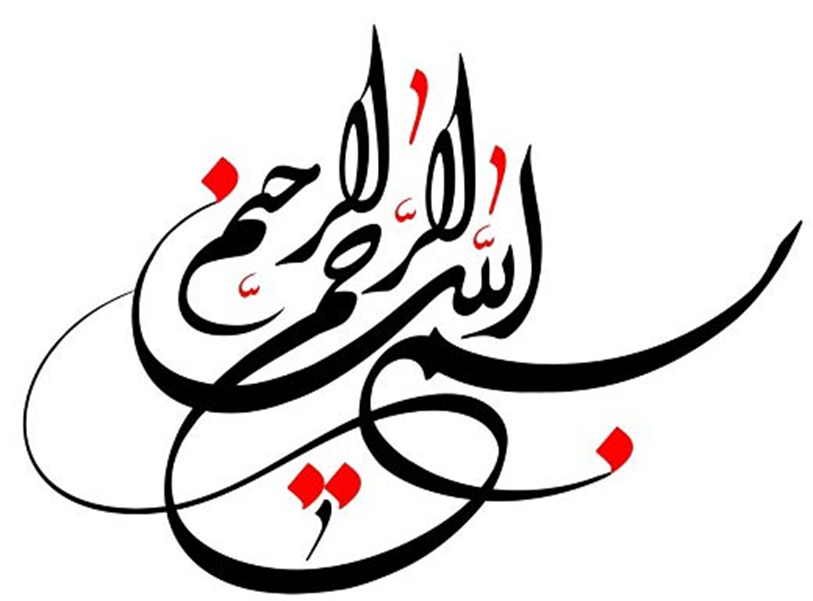 1
بخش اول: 
مهمترین برنامه ها و وظایف حوزه 
معاونت غذا و دارو
2
مهمترین برنامه ها و وظایف حوزه معاونت غذا و دارو
صدور گواهی بهداشتی صادرات محصولات خوراکی، آشامیدنی، آرایشی و بهداشتی 

 اقدام جهت صدور گواهی بهداشتی محصولات کشاورزی صادراتی به کشور روسیه 

 بازرسی مستمر از کلیه واحدهای تحت پوشش و نمونه برداری از محصولات تولیدی به منظور مطابقت با استانداردهای ملی موجود 

 نظارت بر توزیع داروها از طریق سامانه TTAC

 مقابله با پدیده قاچاق کالاهای سلامت محور در سطوح مختلف واردات، تولید، توزیع و عرضه
3
مهمترین برنامه ها و وظایف حوزه معاونت غذا و دارو
صدور و تمدید پروانه ساخت، تولید و بهره برداری در خصوص کالاهای سلامت محور

اجرای طرح مدیریت حوادث ناگوار و مشکلات کیفی (MDR) در حوزه ملزومات مصرفی پزشکی

نیازسنجی و تامین و توزیع تجهیزات مصرفی استراتژیک 

 پیشگیری و مبازره با قاچاق کلیه فرآورده های سلامت محور

 کنترل کیفیت تجهیزات و روش های آزمایشگاهی مورد استفاده در راستای اجرای سیستم تضمین کیفیت بر اساس الزامات ایزو  17025 

 کنترل و پایش محصولات کشاورزی از نظر باقیمانده سموم دفع آفات، فلزات سنگین و نیترات
4
مهمترین برنامه ها و وظایف حوزه معاونت غذا و دارو
ارزیابی و ممیزی آزمایشگاه واحدهای تولیدی تحت پوشش 

نظارت و پایش گزارشات عوارض ناخواسته داروها و خطاهای داروپزشکی و اجرای برنامه های آموزشی با هدف کاهش خطاها 

آموزش گروه های هدف از جمله مسئولین فنی کارخانجات تولیدی، مسئولین فنی ملزومات مصرفی و داروسازان بیمارستانی و نیز برگزاری دوره های آموزش مداوم

مدیریت کمبود دارویی استان و پیگیری تامین و گزارش مستمر آنها به سازمان

تهیه برنامه توزیع داروهای حیاتی و کمیاب بر اساس موجودی شرکتهای پخش دارو جهت پیشگیری از کمبودهای دارویی
5
بخش دوم (تحلیل وضعیت موجود حوزه در زمان تحویل مسئولیت): 

نقاط قوت
نقاط ضعف
موانع و مشکلات
6
تحلیل وضعیت موجود حوزه در زمان تحویل مسئولیت- نقاط قوت:
سامانه ای شدن صدور مجوزهای بهداشتی و صرفه جویی در زمان و به تبع  آن در اختیار داشتن زمان بیشتر جهت بازرسی از واحدهای تحت پوشش 

 تهیه شیوه نامه ارزشیابی داروخانه های خصوصی بر اساس ضوابط ابلاغی جدید 

 موفقیت در ارزیابی عملکرد آزمایشگاه های مرجع کنترل غذا و داروی کشور 

  ارائه خدمات الکترونیکی در فرایند پذیرش و جوابدهی نتایج آزمایشگاهی و صدور مجوز آزمایشگاه همکار و مجاز تحت سامانه

ارسال گزارشات آنلاینADR  به سازمان غذا و دارو از طریق سامانه TTAC با آموزش های ارائه شده به گروه هدف در وبینارهای آموزشی
7
تحلیل وضعیت موجود حوزه در زمان تحویل مسئولیت- نقاط ضعف:
کمبود نیروی انسانی کارآمد 

عدم انجام بازرسی از شرکتهای پخش دارو به صورت منظم به علت کمبود نیروی متخصص 

عدم همخوانی وظایف محوله (حجم کاری) با تعداد نیرو 

عدم وجود تجهیزات تخصصی به روز در آزمایشگاه غذا و دارو

عدم دسترسی مستقیم به نسخ الکترونیک، عدم به روز رسانی سامانه پایش نسخ و کاهش تعامل های بین بخشی 

عدم هماهنگی ساعت کاری حوزه معاونت با حوزه های متناظر و واحد های تحت پوشش
8
تحلیل وضعیت موجود حوزه در زمان تحویل مسئولیت- موانع و مشکلات:
عدم امکانات لازم در پذیرش و انجام آزمایشات کنترل در زمینه  دارو، فرآورده‌های طبیعی و سنتی  توسط آزمایشگاه معاونت غذا و داروی اصفهان 


فرسودگی  و نیاز به تعمیر مکرر دستگاه های تخصصی موجود 


عدم همکاری بیمه ها در خصوص تسهیل دسترسی به نسخ الکترونیک 


تعداد بالای مراکز درمانی و کمبود نیروی انسانی به منظور بازدید و پایش عملکرد مراکز تحت پوشش
9
بخش سوم (تحلیل وضعیت فعلی حوزه): 

اهم دستاوردها و اقدامات اجرایی انجام شده
افتخارات و رتبه های برتر کسب شده
10
تحلیل وضعیت فعلی حوزه - اهم دستاوردها و اقدامات اجرایی انجام شده:
صدور، تمدید و اصلاح پروانه‌های بهداشتی ساخت، بهره برداری و مسئول فنی
	( پروانه ساخت 2049 مورد، بهره برداری 205 مورد، مسئول فنی 55 مورد) 

درجه بندی کارخانجات برحسب اجرای برنامه های پیش نیازی غذایی، آرایشی و بهداشتی (PRPs) (368 واحد غذایی، آشامیدنی و 63 واحد آرایشی و بهداشتی)

 رصد دقیق داروهای کمیاب و ارسال هفتگی آمار آن به ترتیب اولویت و با درج دسته دارویی و شرکت های توزیع کننده آن ها به دانشگاه

 بهبود توزیع داروهای حیاتی و کمیاب بوسیله پایش داروخانه های منتخب استان ازطریق سامانه TTAC(مانند داروهای فرینجکت، گارداسیل، ونوفر، ویزیپک و ....) که منجر به کاهش چشمگیر تماسهای تلفنی 190 گردید.
11
تحلیل وضعیت فعلی حوزه - اهم دستاوردها و اقدامات اجرایی انجام شده:
اتصال بازرسی ها به سامانه آدیت 

صدور پروانه تاسیس داروخانه ها مطابق با آیین نامه و ضوابط جدید ابلاغی 

راه اندازی و فعالیت بروز سایت، میز خدمت الکترونیکی، نشریه الکترونیکی و پشتیبان مجازی مدیریت تجهیزات پزشکی (دریافت بیش از 2400 پیام از 677 مخاطب منحصر به فرد و کاهش قابل توجه مراجعات حضوری و تلفنی) 

بررسی حدود 20 پروندهMDR  و برگزاری اولین کمیته MDR  دانشگاه 

اعتبار بخشی آزمون های مرتبط با کنترل محصولات کشاورزی صادراتی
12
تحلیل وضعیت فعلی حوزه - اهم دستاوردها و اقدامات اجرایی انجام شده:
راه اندازی و صحه گذاری آزمون های تخصصی سم شناسی، آرایشی و بهداشتی 

دسترسی به داشبورد مسمومیت ها از طریق سامانه HIS بیمارستانها

  تسريع، تسهيل مراحل مربوط به ثبت درخواست تولید فرآورده های طبیعی و داروهای طب سنتی ایران 

 کاهش چشمگیر اقلام سلامت محور قاچاق در سطح عرضه در واحدهای تحت نظارت
	(داروخانه ها و شرکت های داروئی) 

 موفقیت در آزمون های مهارت سنجی ملی در مدیریت آزمایشگاه
13
بخش چهارم (رئوس برنامه های آتی حوزه): 

برنامه های کوتاه مدت
برنامه های بلند مدت
14
رئوس برنامه های آتی حوزه - برنامه های کوتاه مدت:
تکمیل طرح کشوری غنی سازی آرد با آهن و اسید فولیک 

نظارت بهینه و مطابق با برنامه‌ها، قوانین، مقررات و آیین نامه‌های سازمان غذا و دارو در حوزه‌ی فرآوده های طبیعی، سنتی و مکمل 

تمرکز برحوزه احراز اصالت و رهگیری سامانه ای تجهیزات پزشکی از طریق سامانه های TTACو انجام نظارت های غیر حضوری از شرکت ها و مرکز درمانی از این طریق 

انجام آزمون بر روی نمونه های دریافتی از مراجع ذیربط در آزمایشگاه های غذا و دارو

 پایش نسخ دریافتی و ارسال گزارش بازخورد به پزشکان شاغل در مراکز درمانی تحت پوشش دانشگاه
15
رئوس برنامه های آتی حوزه - برنامه های میان مدت:
سامانه ای شدن صدور و تمدید پروانه های ساخت فراورده های غذایی و آشامیدنی 

 تفکیک حساب های دارویی بیمارستان ها 

 ارتقای نحوه بازرسی ها از حضوری به الکترونیک 

 حرکت در مسیراصلاح زنجیره تامین تا مصرف تجهیزات پزشکی مصرفی در مراکز درمانی دانشگاه با هدف ایجاد نظام خرید کالای با اصالت، مصرف منطقی و مدیریت هزینه‌های تجهیزات پزشکی مصرفی از طریق تدوین شیوه نامه 

 تعامل و اشتراک دانش تخصصی با کارشناسان آزمایشگاه­های منطقه 7 کشوری
16
رئوس برنامه های آتی حوزه - برنامه های بلند مدت:
واگذاری امور غیر حاکمیتی به بخش خصوصی 

  حذف رفت و آمد غیر اضطراری و تسهیل امور اداری اخذ مجوز‌های بهداشتی و ثبت فرآورده‌های طبیعی و داروهای طب سنتی با استفاده از قابلیت‌های فضای مجازی و اینترنت 

 برنامه ریزی در خصوص حمایت از توسعه و احداث آزمایشگاه‌های همکار جهت انجام آزمایشات کنترل فیزیکو شیمیایی، میکروبی و پایداری در زمینه‌ی دارو، فرآورده های طبیعی و داروهای طب سنتی ایران 

الکترونیکی نمودن سوابق و پرونده‌های کارخانجات و واحدهای تولید کننده فرآورده‌های طبیعی، سنتی و مکمل تحت پوشش
17
رئوس برنامه های آتی حوزه - برنامه های بلند مدت:
راه اندازی آزمون های تخصصی در زمینه کنترل محصولات سلامت محور در حوزه غذا و دارو و تجهیزات پزشکی 

افزایش نیروهای تخصصی و اداری

برگزاری کمیته دانشگاهی، ارتباط بیشتر با اساتید دانشگاه، پیگیری دسترسی به سامانه پایش نسخ الکترونیک

 هدف گذاری برای دستیابی استان اصفهان به جایگاه سوم (قطب) اصناف تجهیزات پزشکی در کشور پس از تهران و البرز
18
تصوير فرداي سازمان با تصميم امروز مديران ترسيم می شود.
19